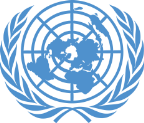 Learning Activity 3.2.2
Image 1
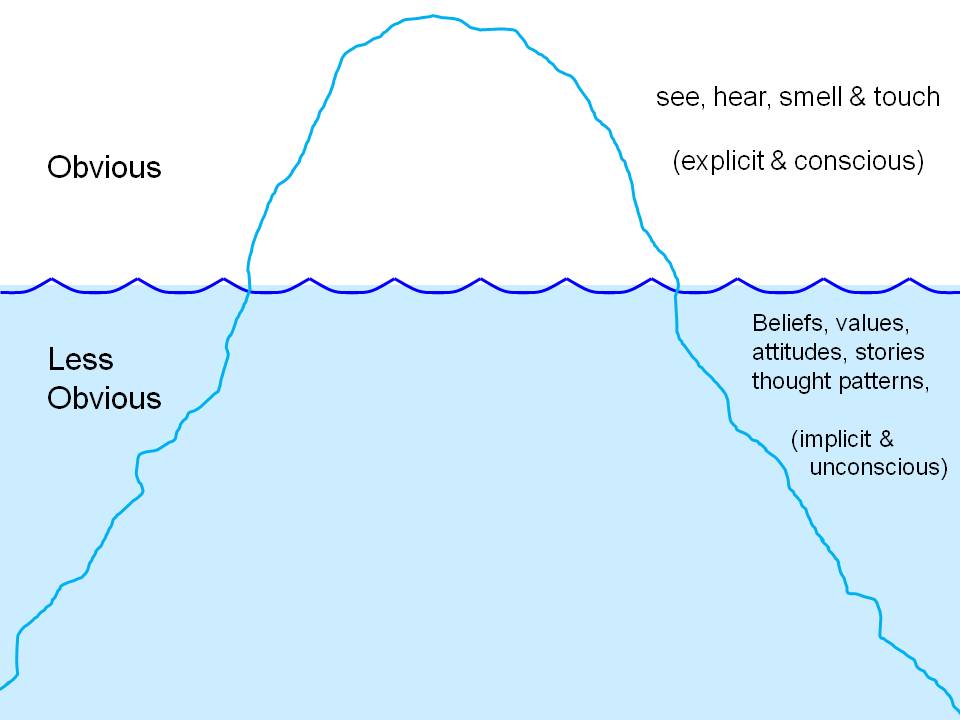 UN Core Pre-Deployment Training Materials 2017
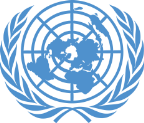 Learning Activity 3.2.2
Image 2
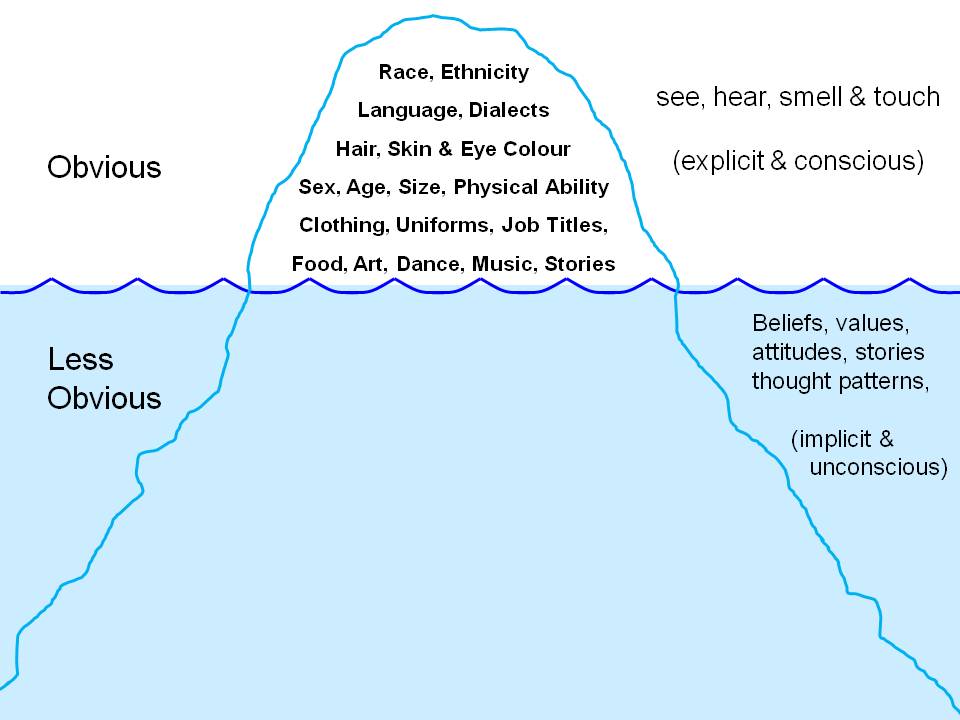 UN Core Pre-Deployment Training Materials 2017
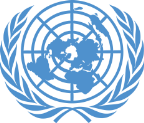 Learning Activity 3.2.2
Image 3
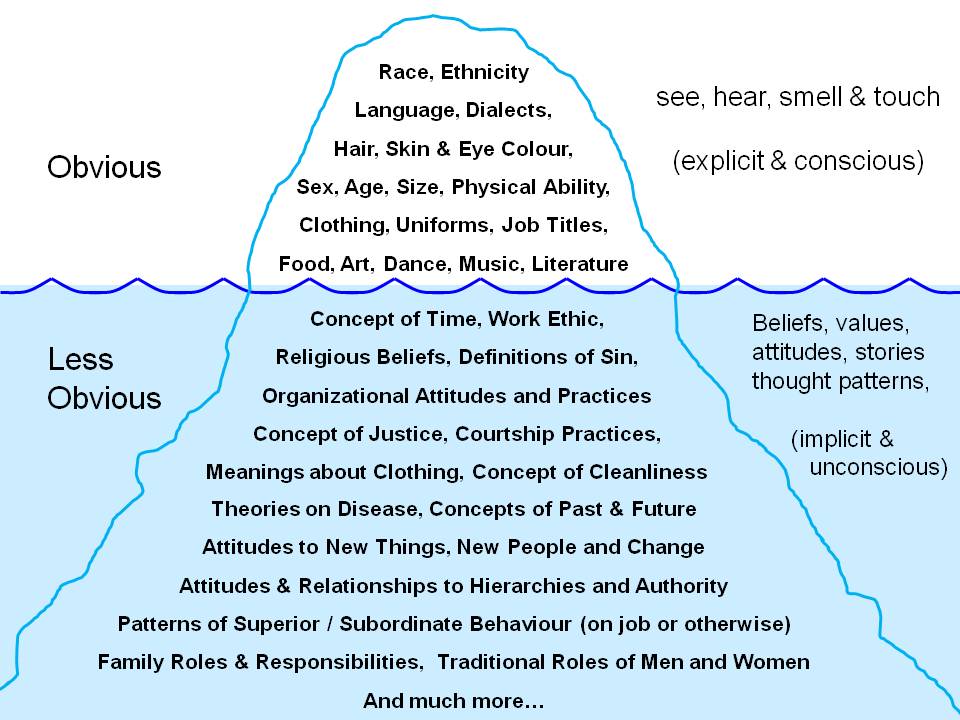 UN Core Pre-Deployment Training Materials 2017